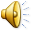 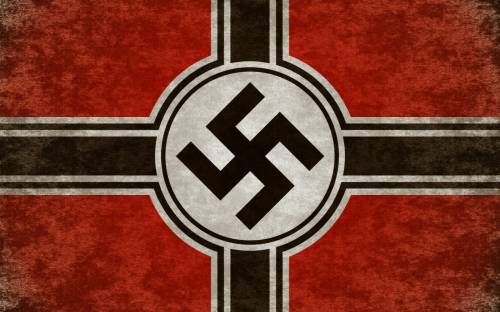 [Speaker Notes: Тучи чёрные над страной висят]
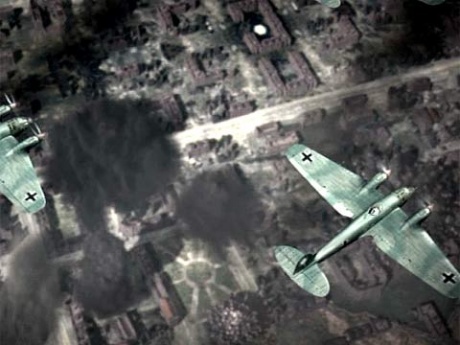 [Speaker Notes: Вороньё кричи…хочет кровушки]
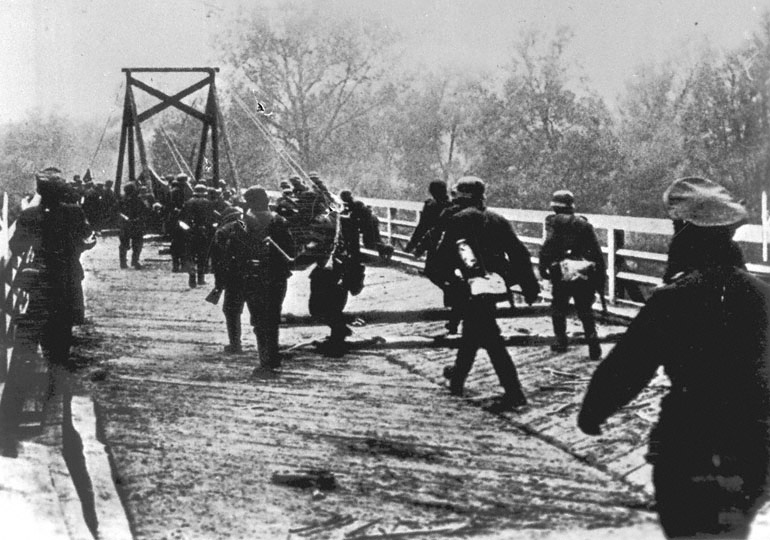 [Speaker Notes: Ох наплачутся наши вдовушки]
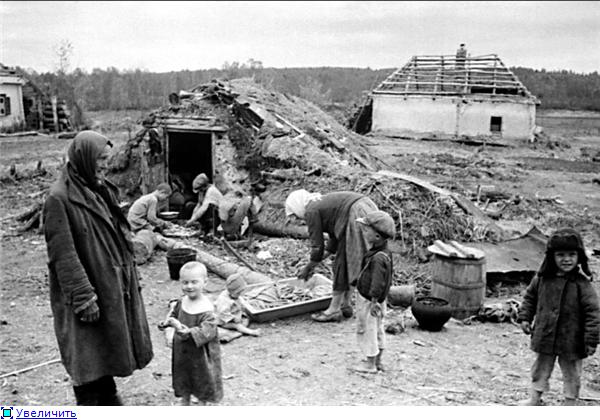 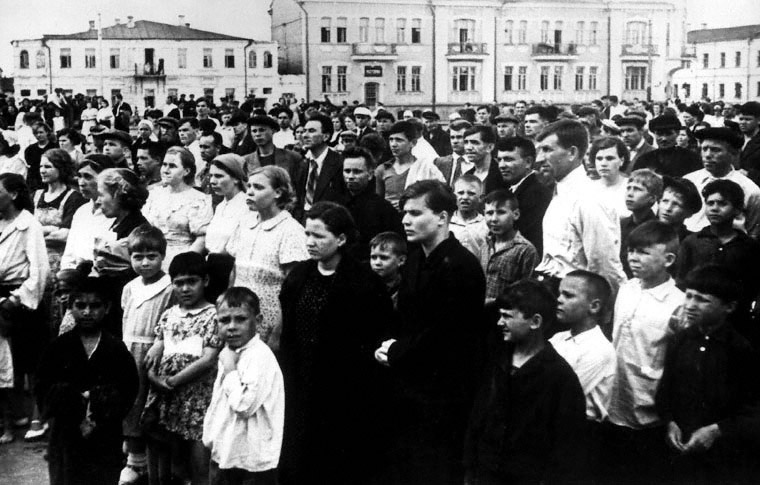 [Speaker Notes: Ты проснись народ….посмотри вокруг – сколько горюшка]
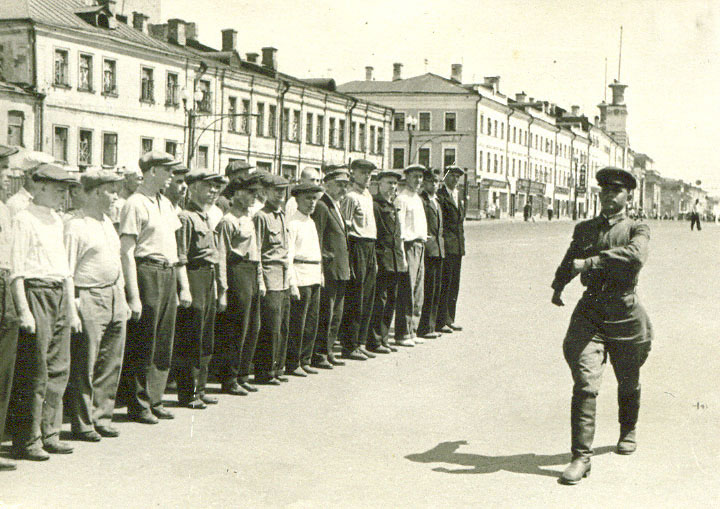 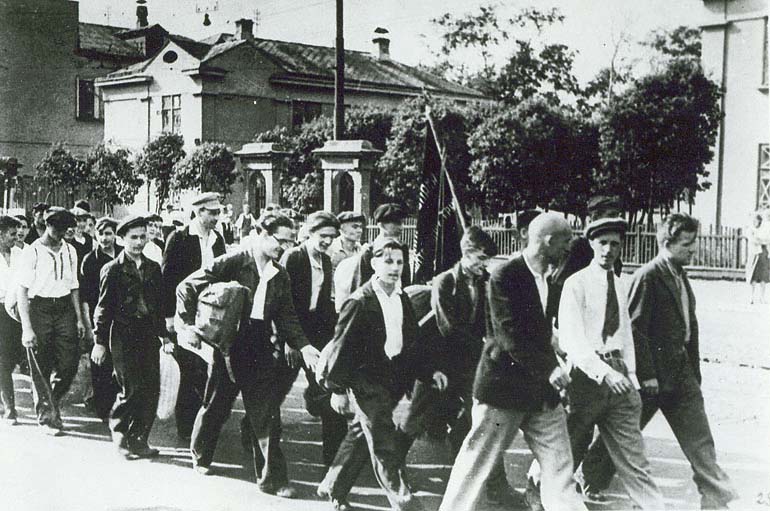